МАДОУ «Центр развития ребенка – детский сад №14»
Смотр-конкурс 
«Зимняя площадка дошкольной 
образовательной организации»
«ЗИМА ПРЕНКРАСНА, 
КОГДА БЕЗОПАСНА»
Номинация: «Лучшая зимняя площадка дошкольной образовательной организации»
ЖЕЛАЕМ ВАМ 
БЕЗОПАСНОЙ ДОРОГИ ! 
по зимним площадкам 
МАДОУ «Центр развития ребенка – детский сад №14»
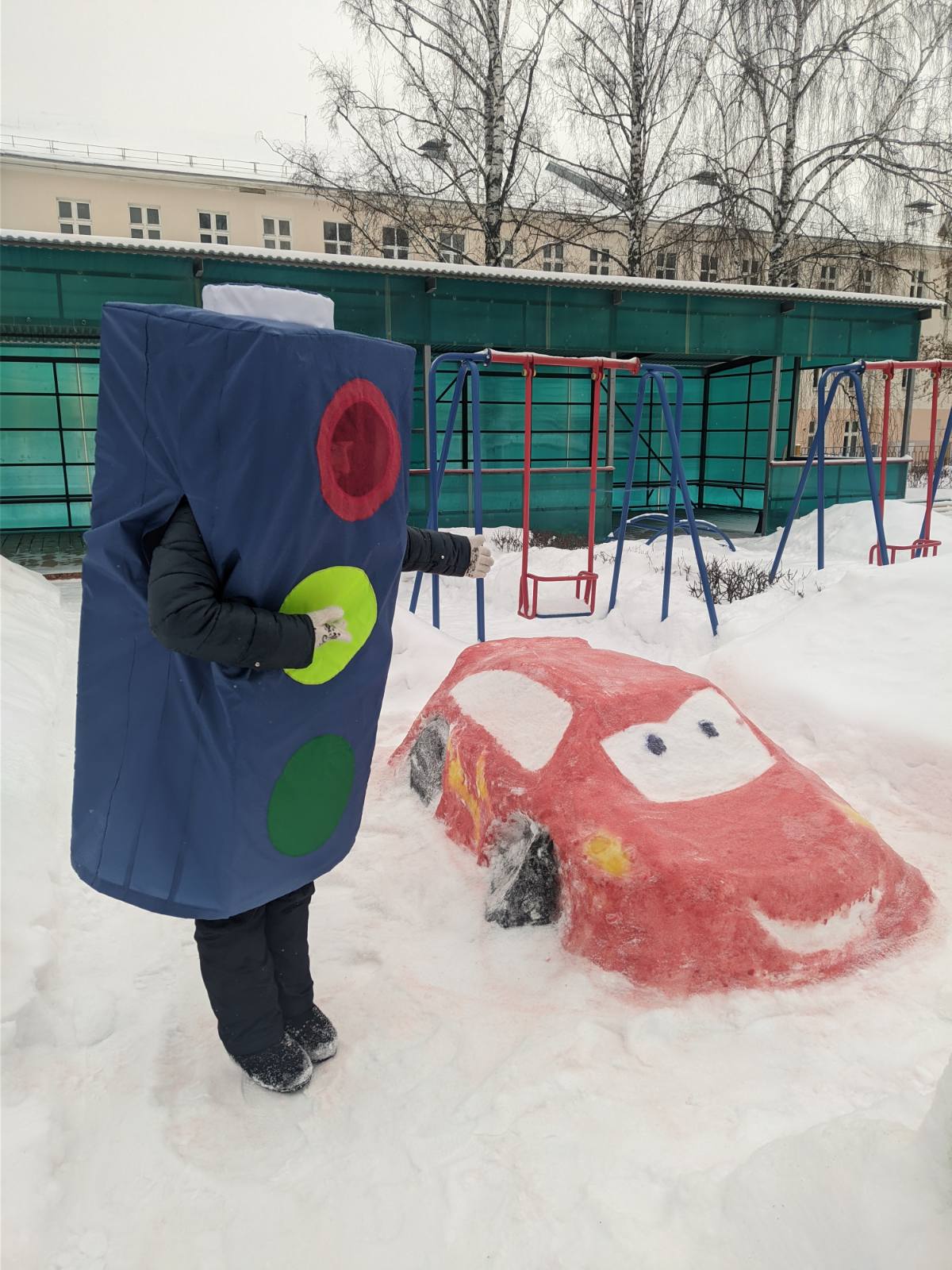 Прогулочные участки для всех   
 возрастных категорий – 13 шт.

 Спортивные площадки -  2 шт.
СОСТОЯНИЕ ТЕРРИТОРИИ
МАДОУ «Центр развития ребенка – детский сад №14»
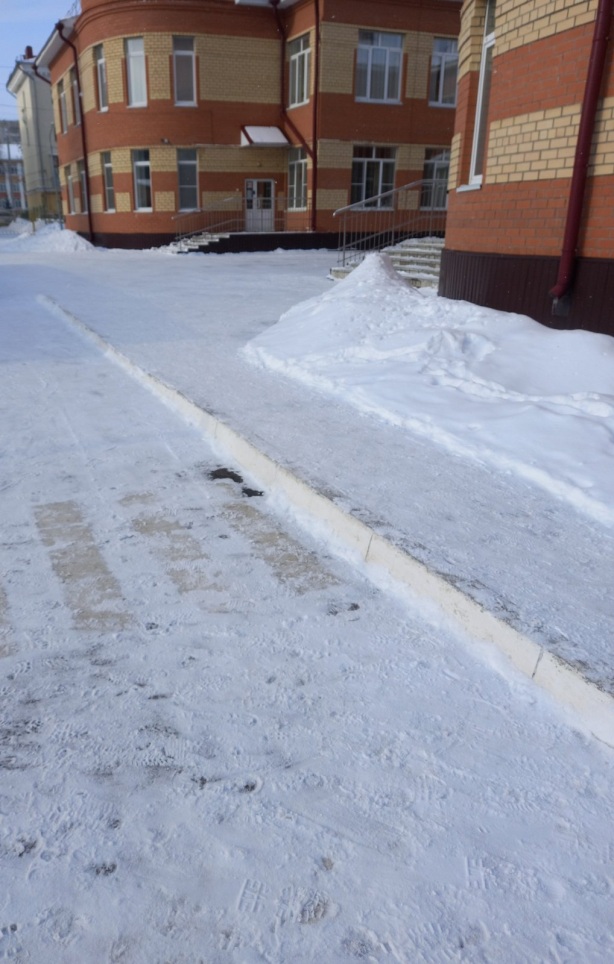 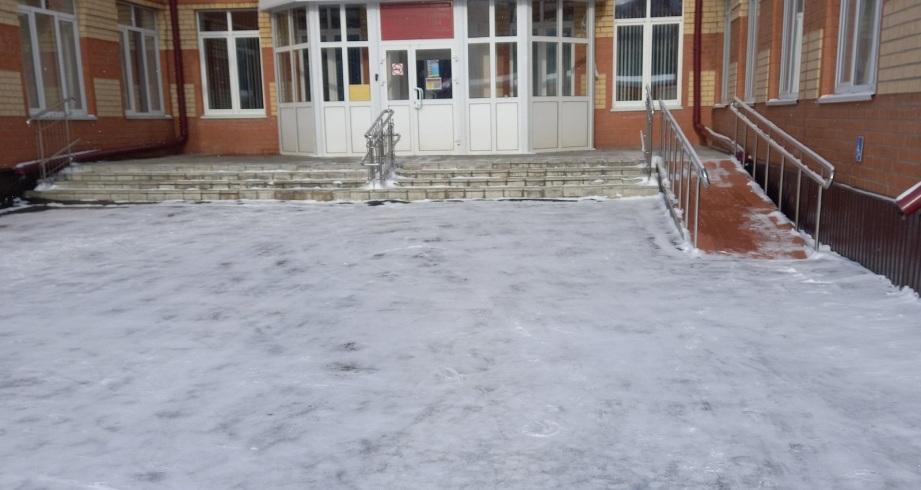 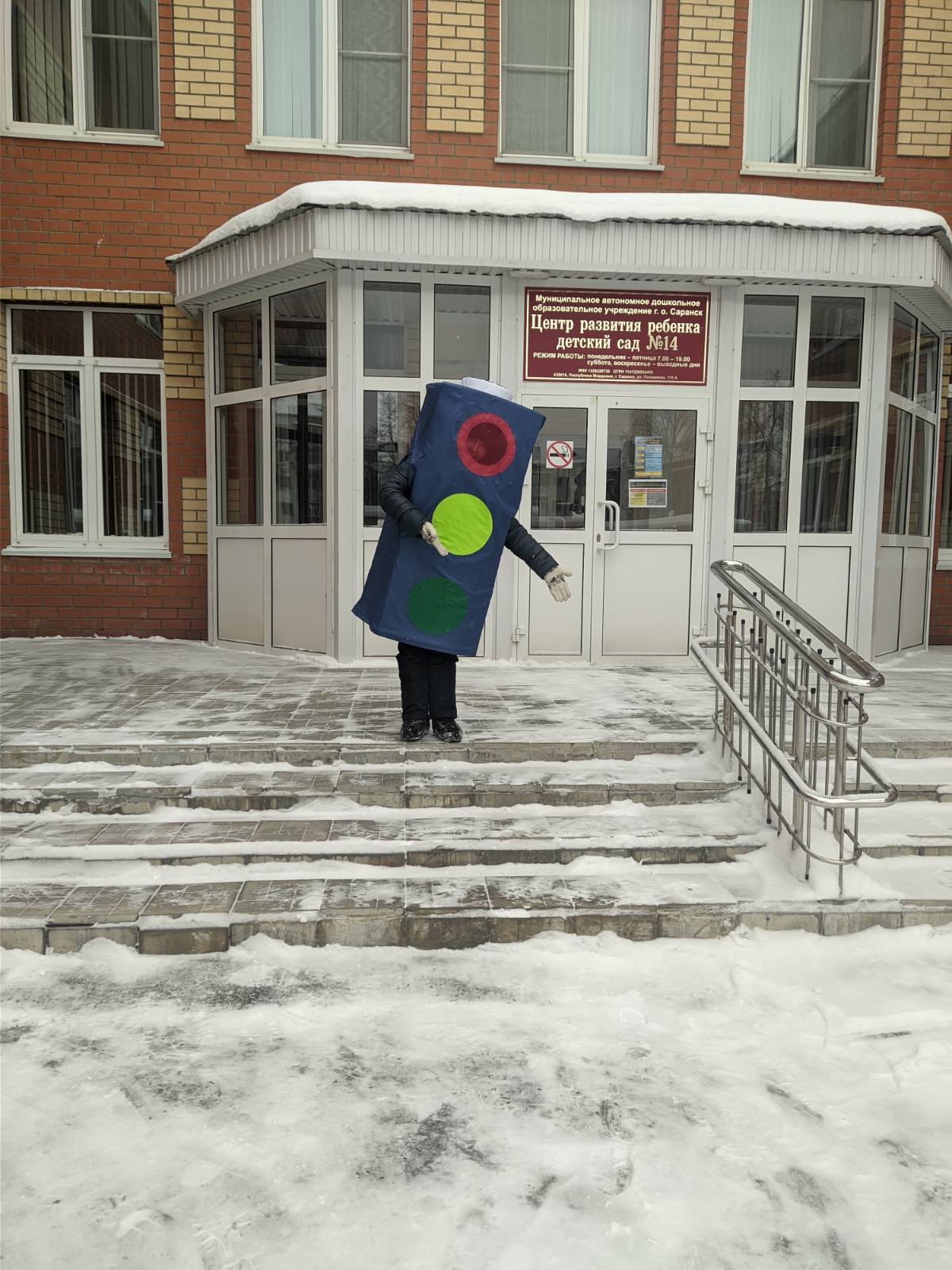 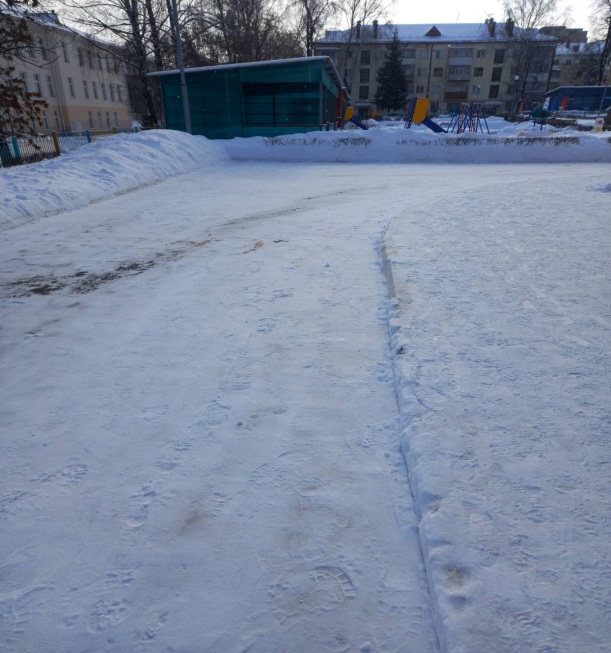 Состояние пешеходных дорожек, отмостков, поребриков
Состояние территории МАДОУ
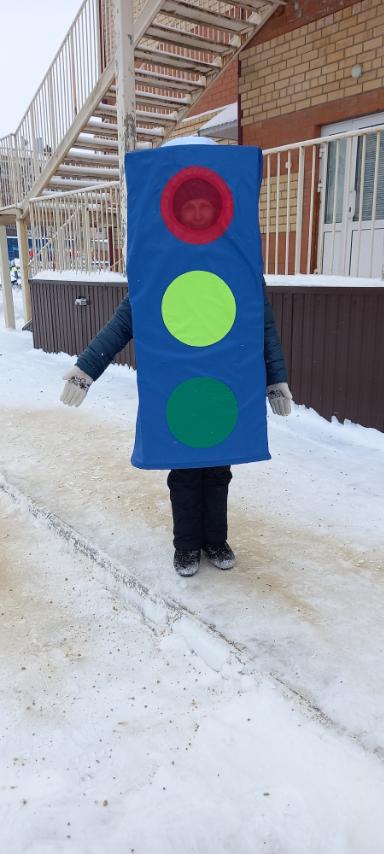 ОБЕСПЕЧЕНИЕ  БЕЗОПАСНОСТИ НА ТЕРРИТОРИИ ДЕТСКОГО САДА
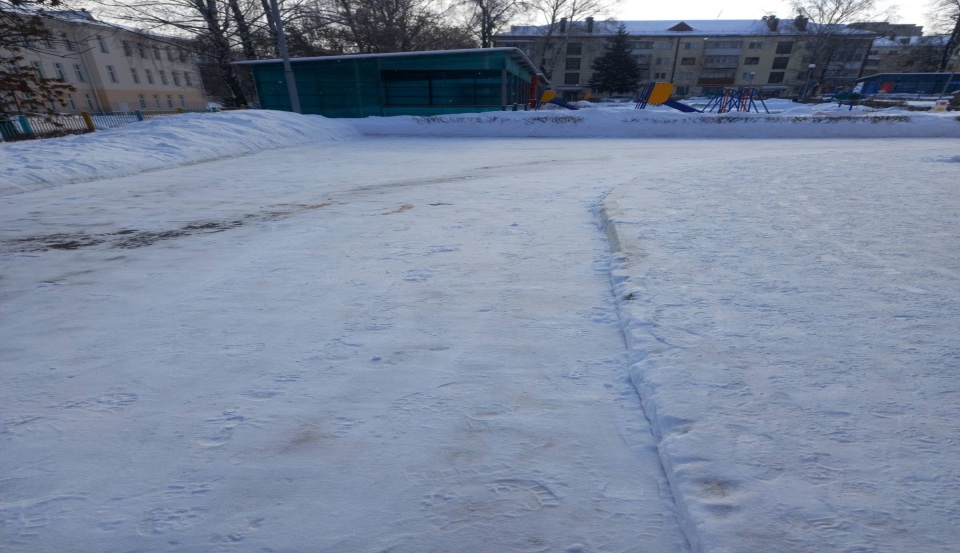 Отсутствие сосулек
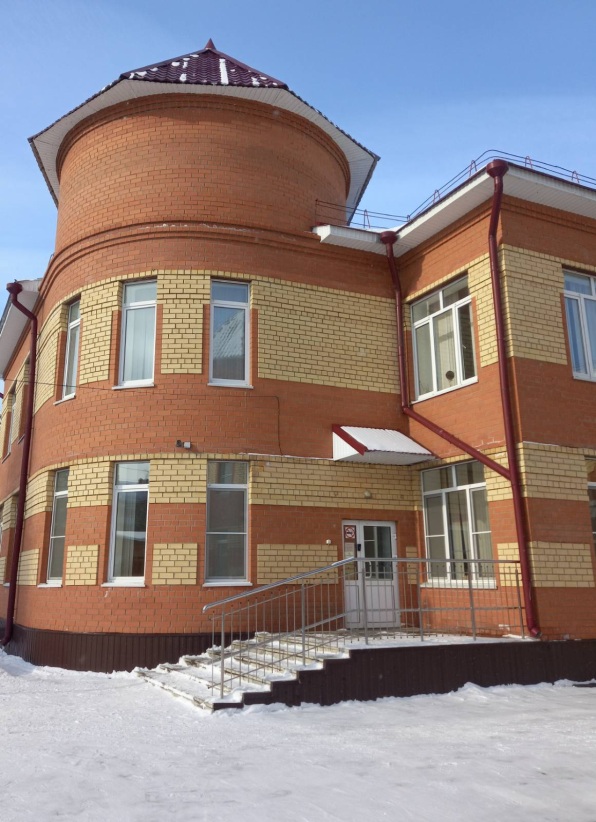 Отсутствие скользких дорожек
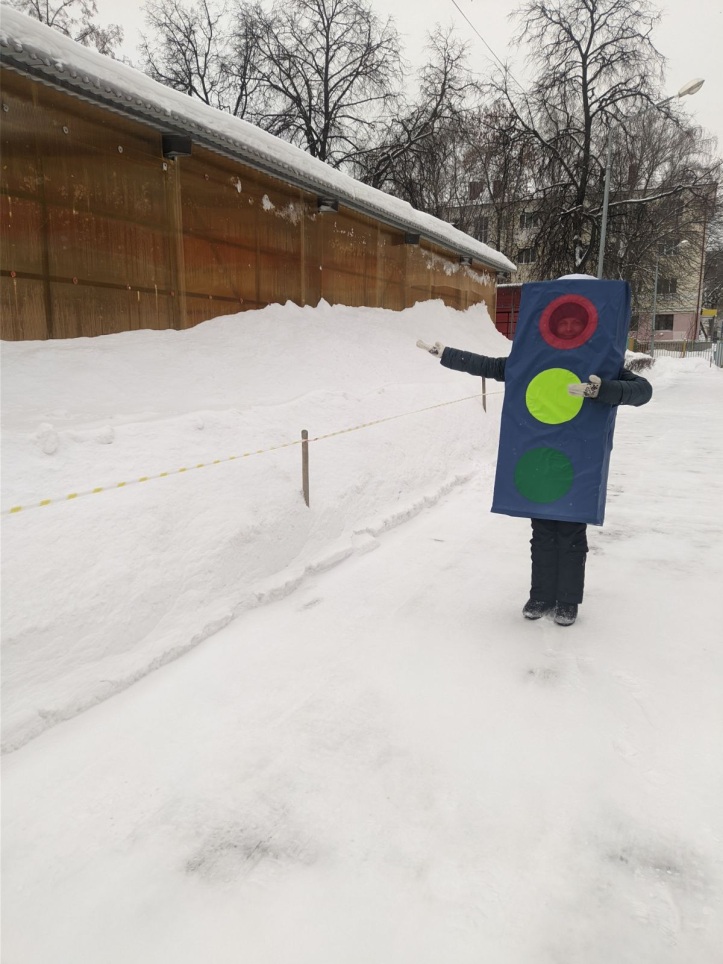 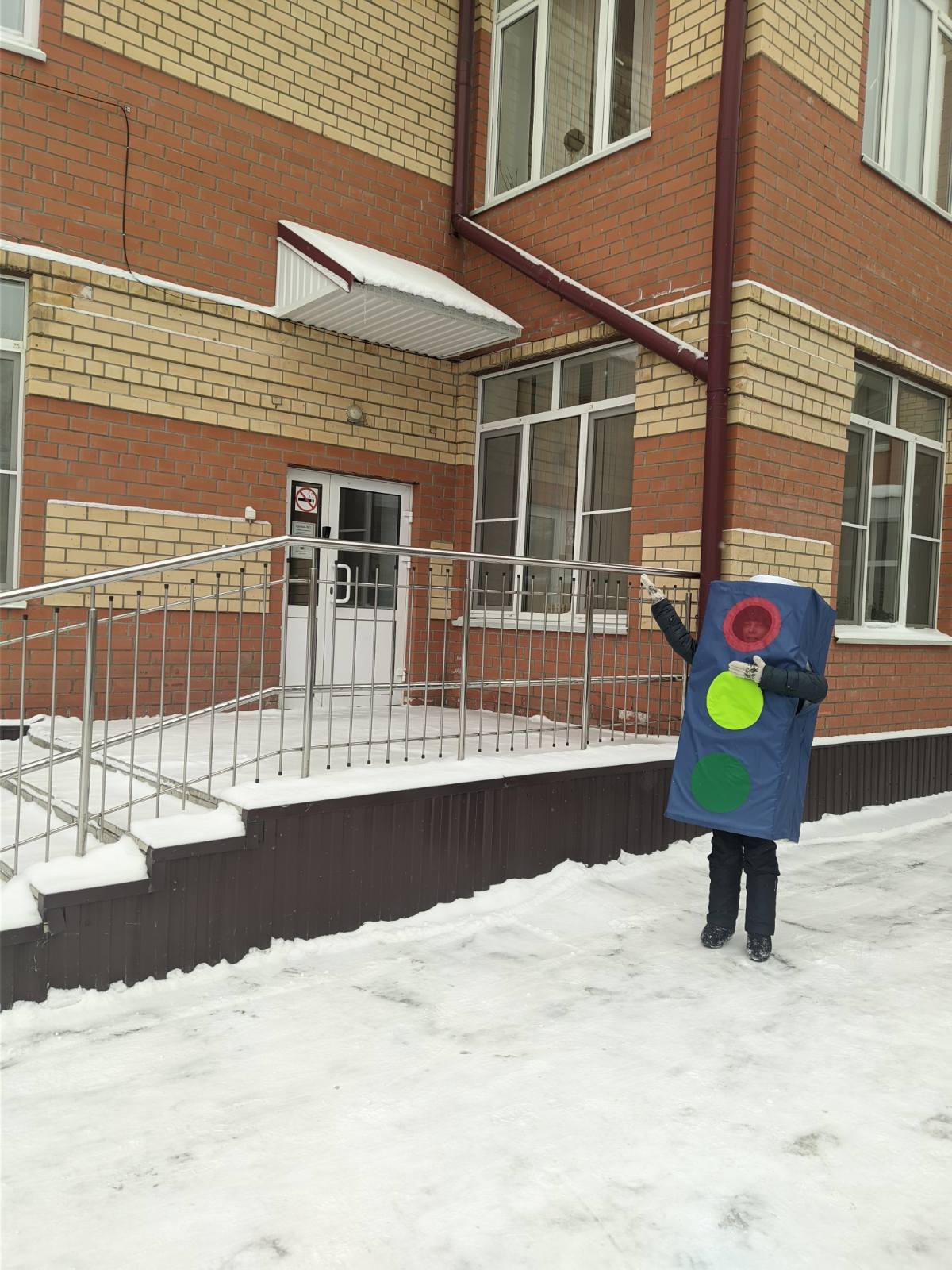 Обозначение опасных мест
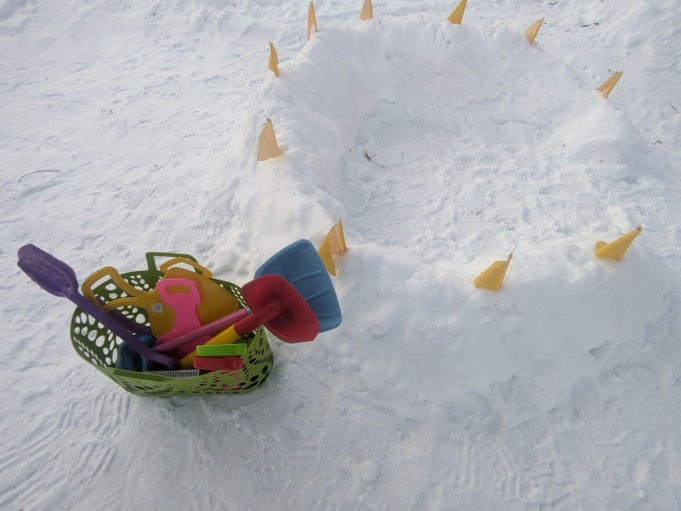 СОСТОЯНИЕ ЗИМНИХ 
СПОРТИВНЫХ ПЛОЩАДОК
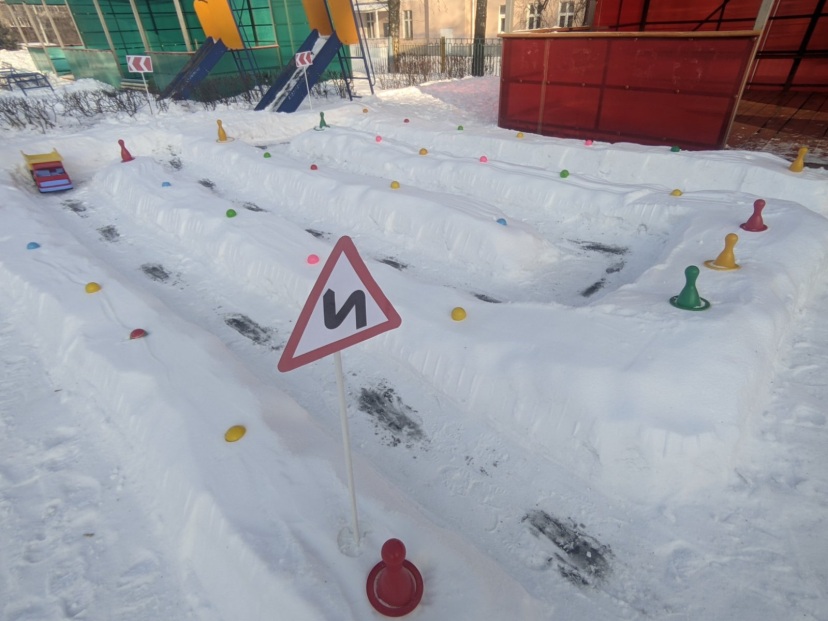 Средняя группа №3
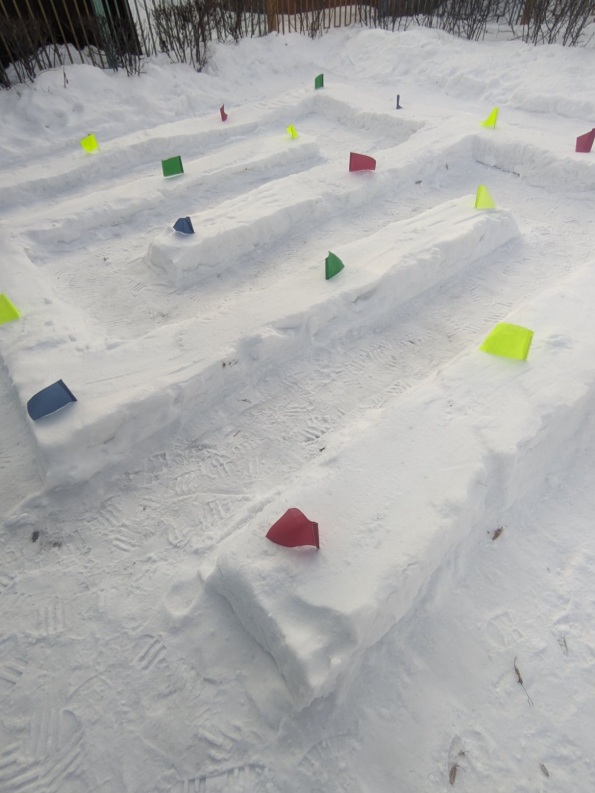 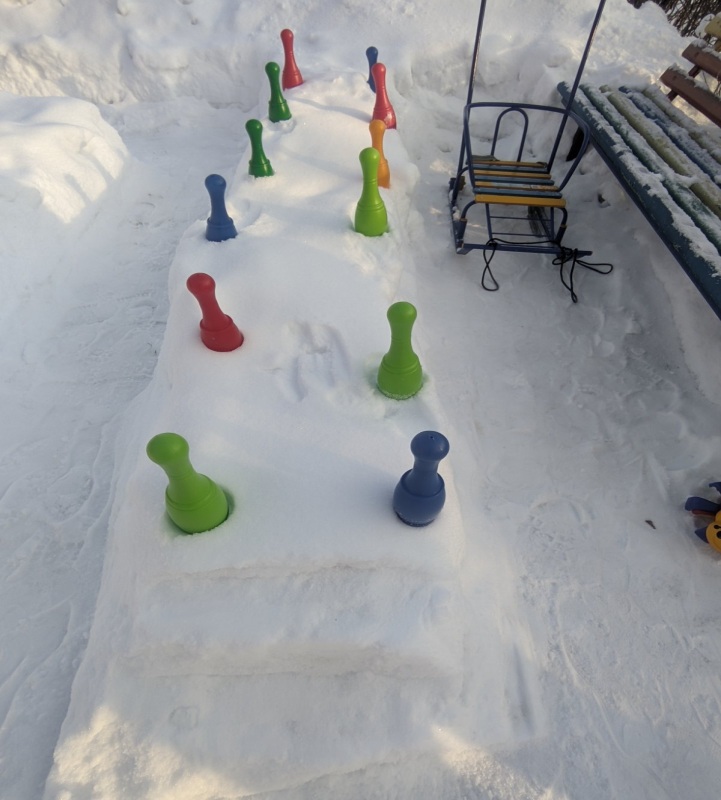 Старшая группа №9
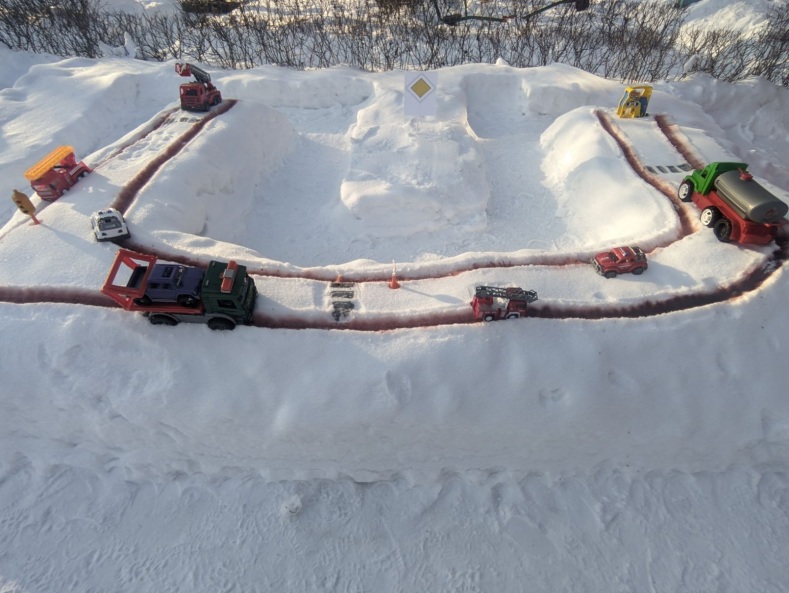 Подготовительная
 группа №10
Первая младшая 
группа №6
Первая младшая группа №4
СОСТОЯНИЕ ЗИМНИХ 
СПОРТИВНЫХ ПЛОЩАДОК
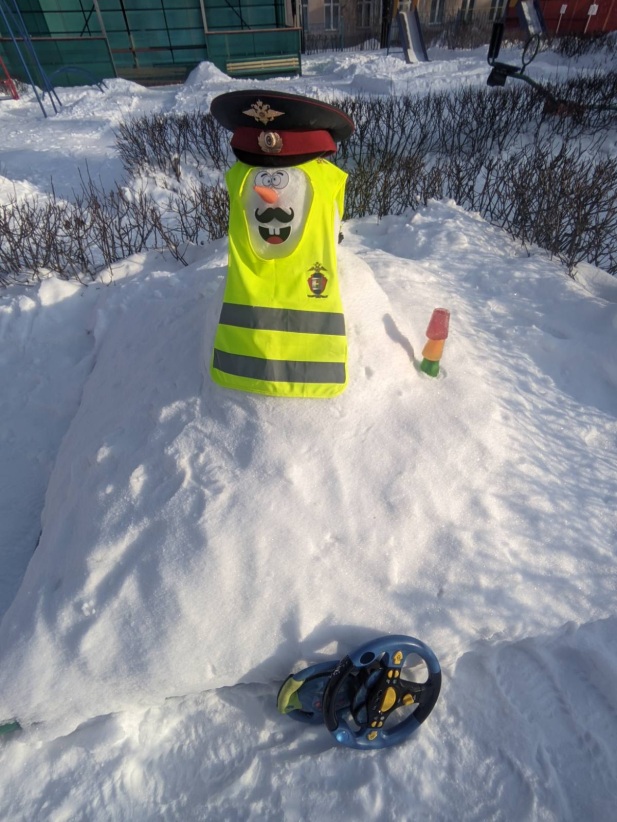 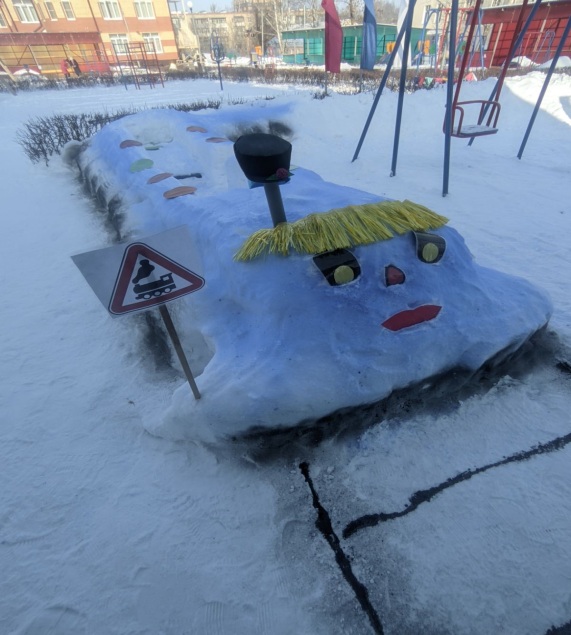 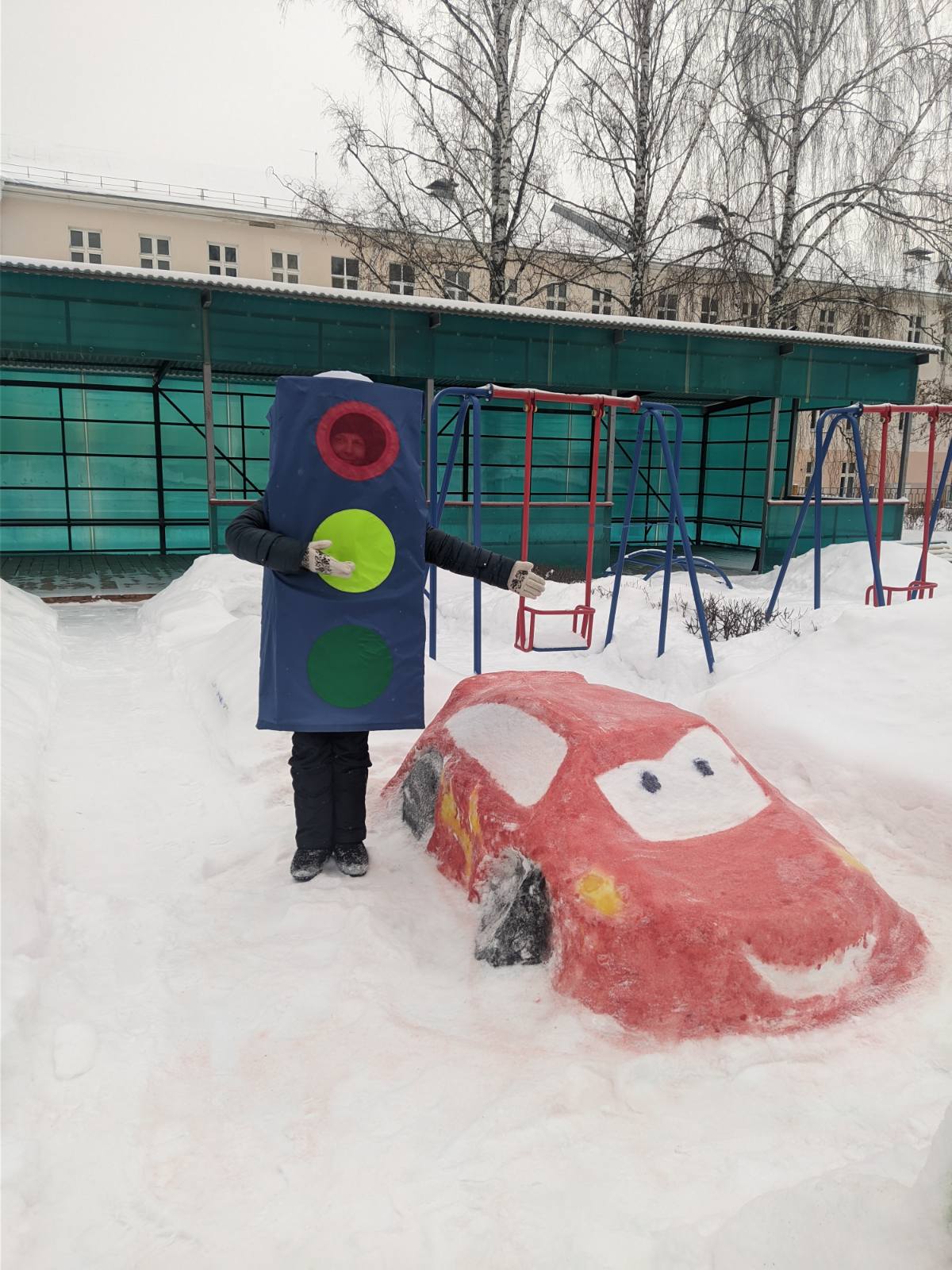 Вторая младшая 
группа №2
Подготовительная
 группа №11
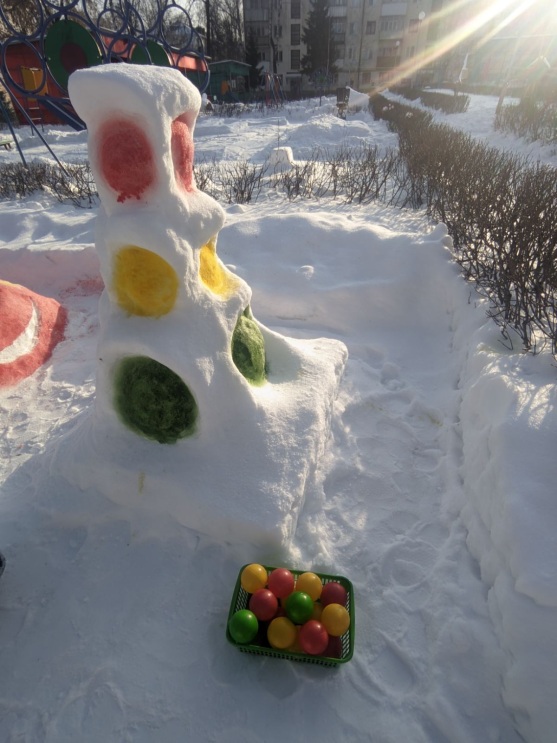 Первая младшая группа №6
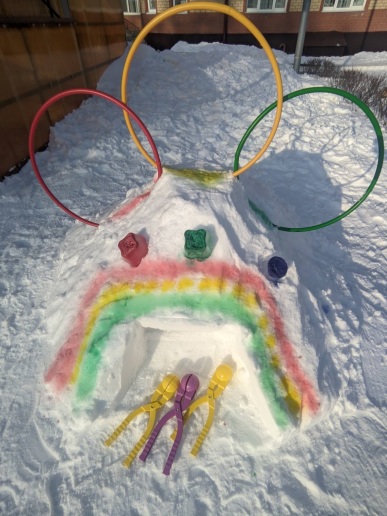 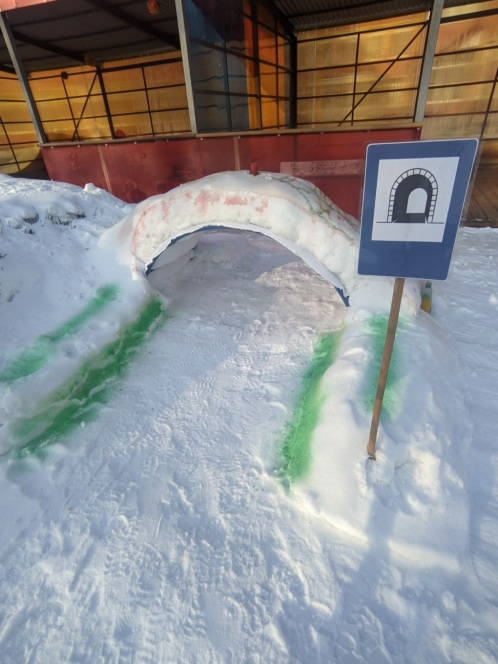 Постройки 
из снега, 
сказочные герои
Вторая младшая 
группа №2
СОСТОЯНИЕ ЗИМНИХ 
СПОРТИВНЫХ ПЛОЩАДОК
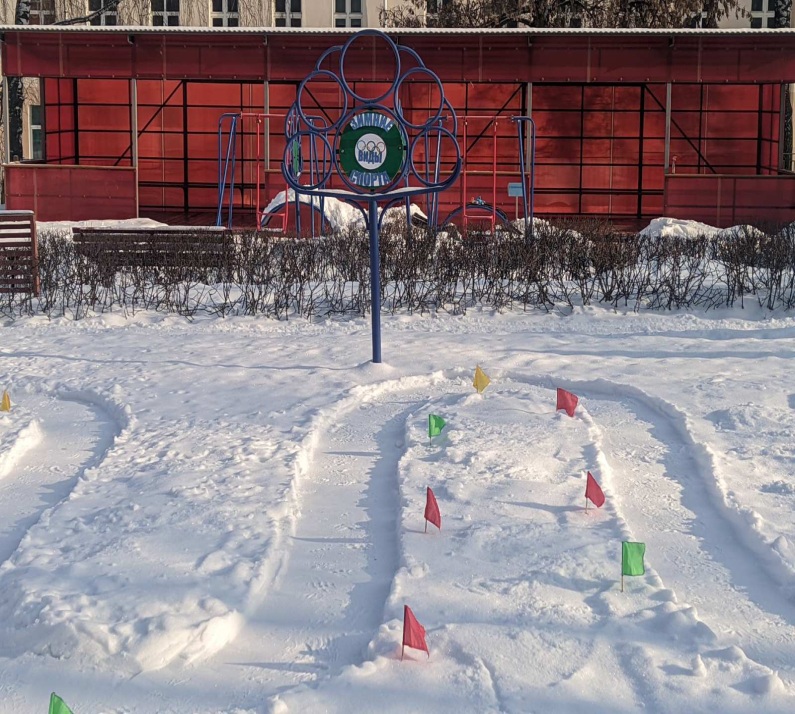 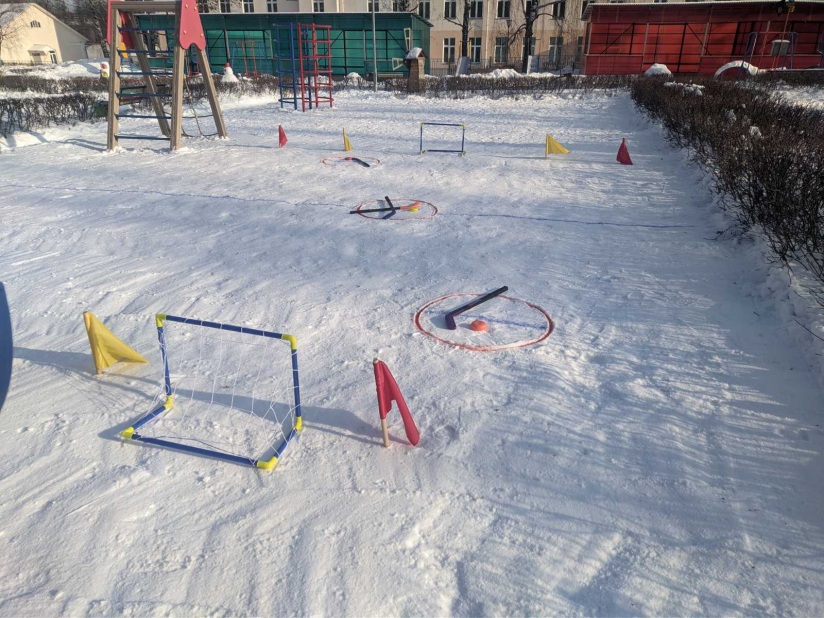 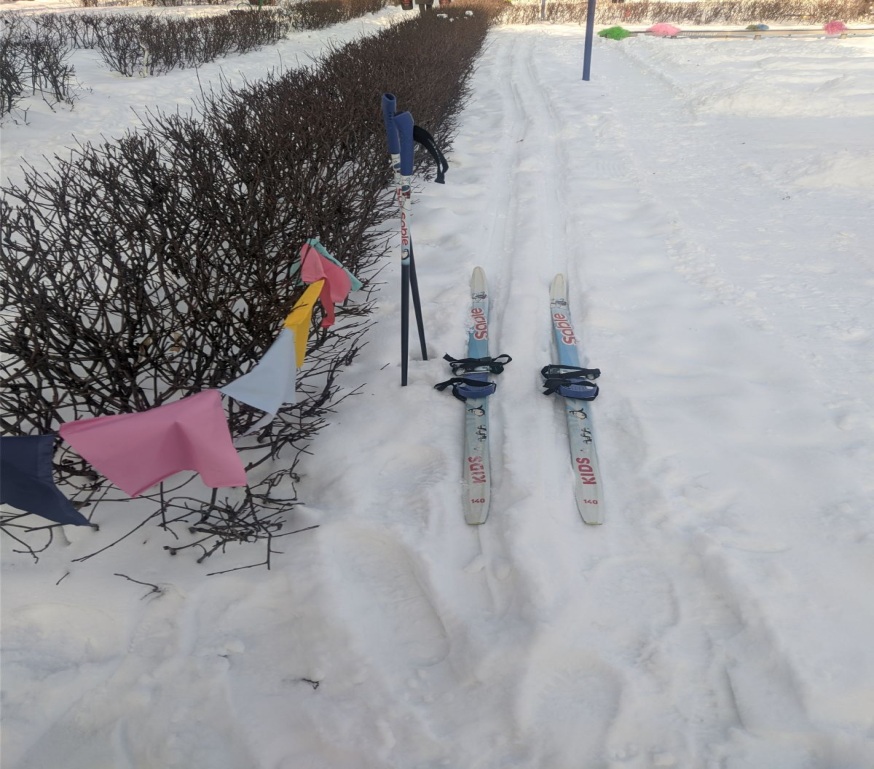 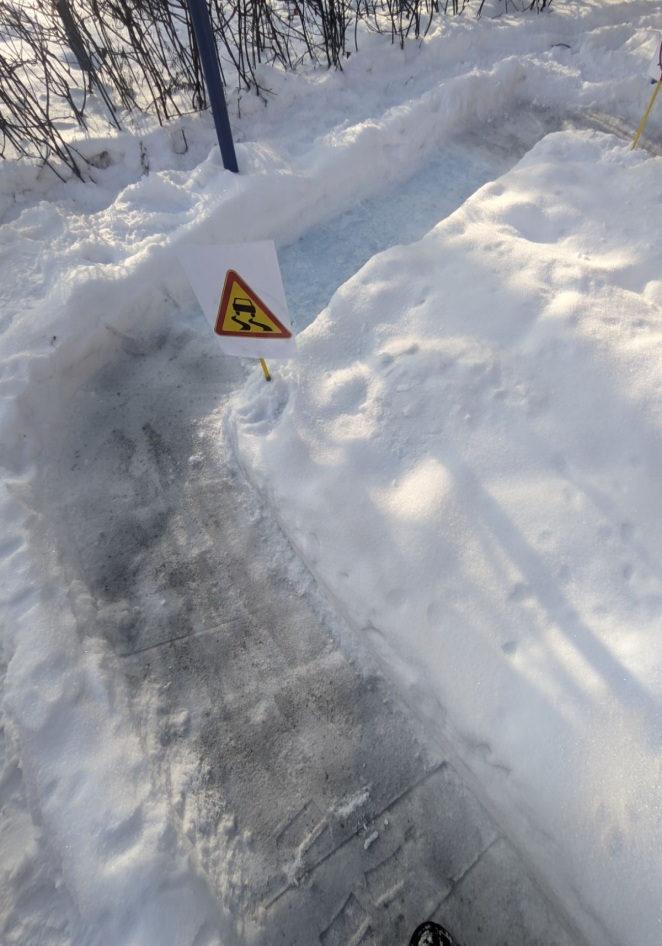 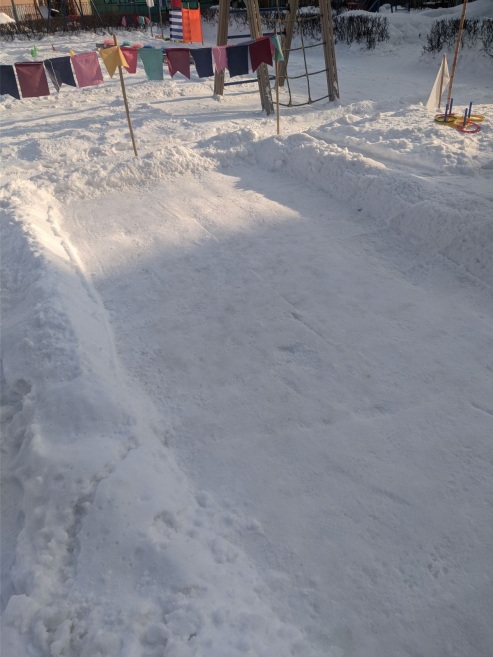 Дорожки для скольжения, 
лыжня, 
площадки для спортивных игр
ПРАКТИЧЕКОЕ ИСПОЛЬЗОВАНИЕ СНЕЖНЫХ СООРУЖЕНИЙ
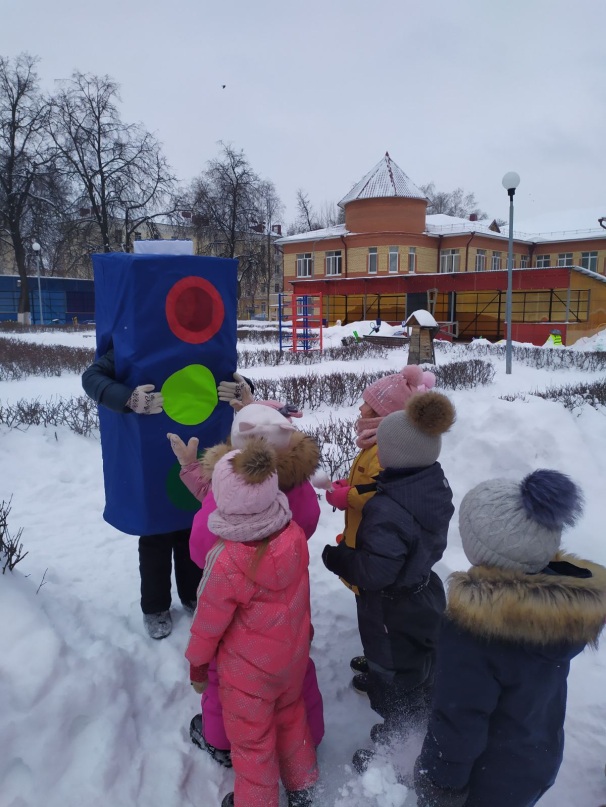 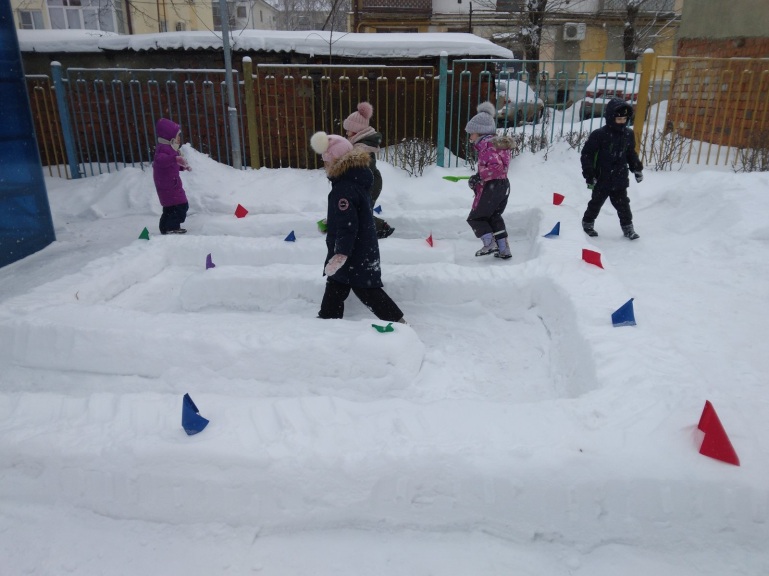 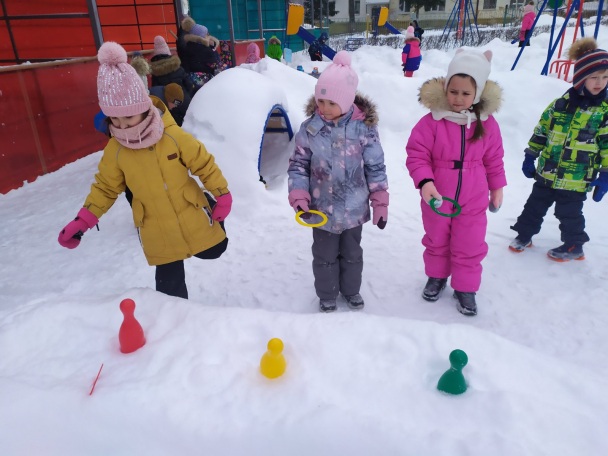 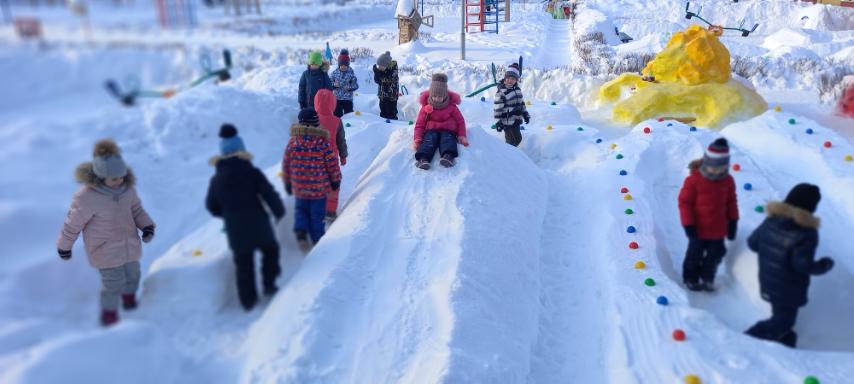 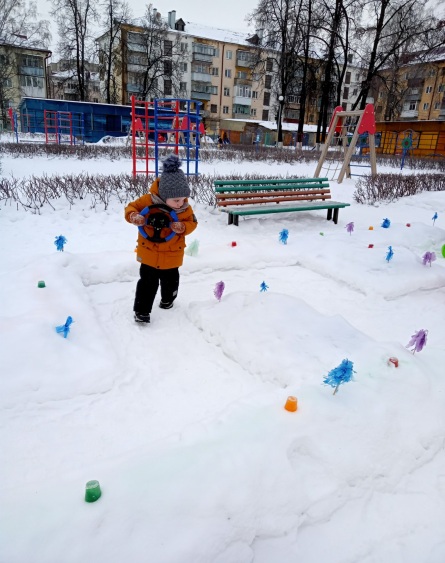 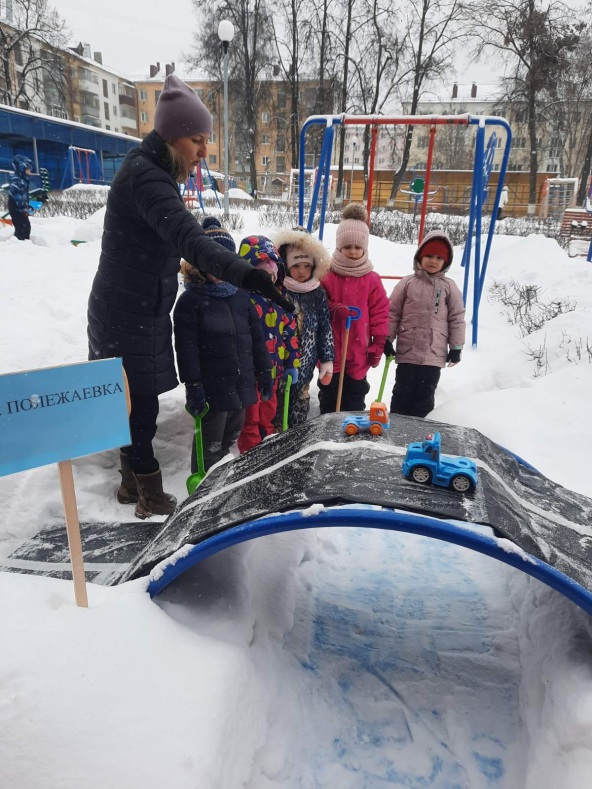 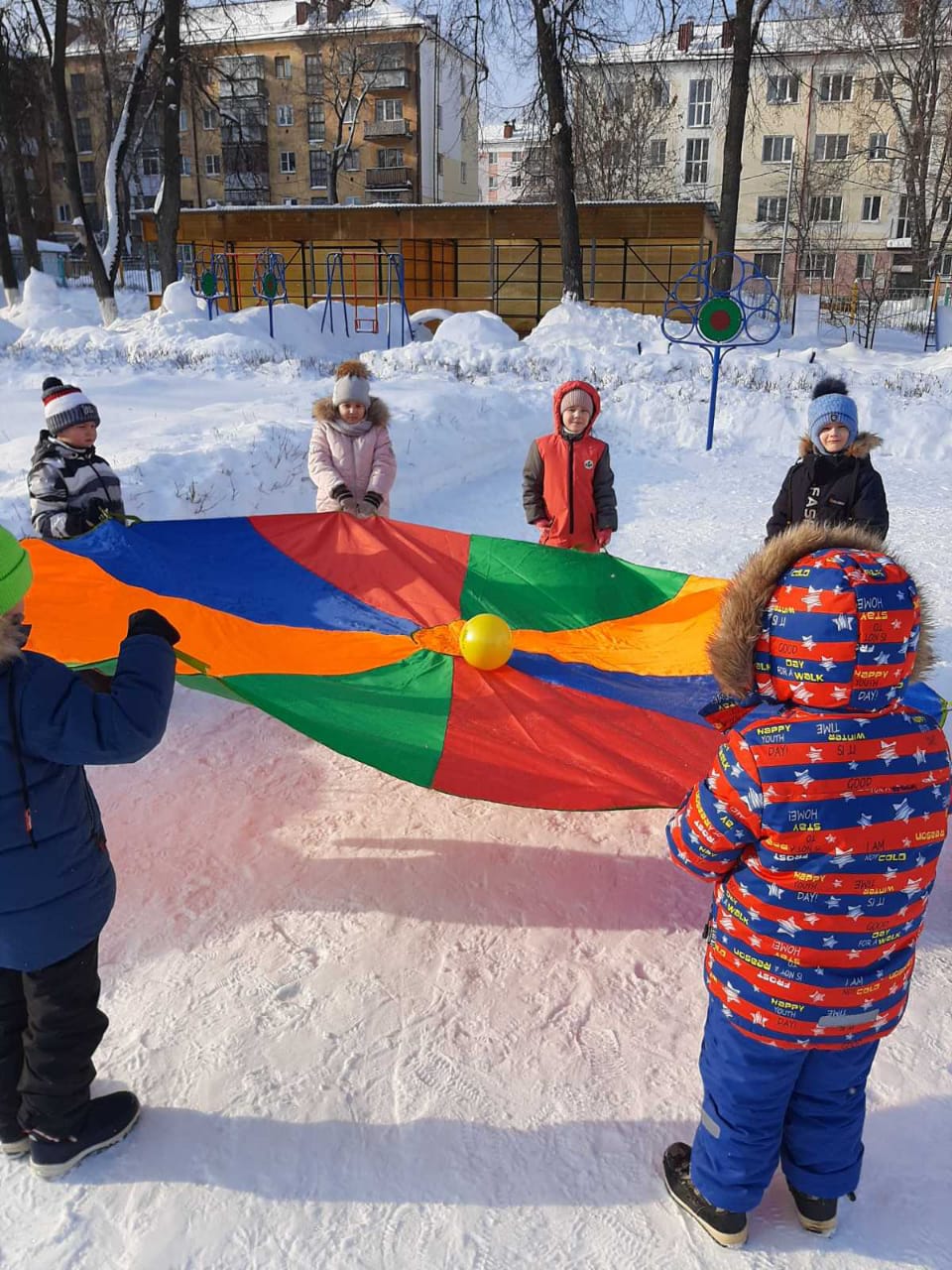 СОСТОЯНИЕ УЧАСТКОВ 
ДЛЯ ЗИМНИХ ПРОГУЛОК ДЕТЕЙ
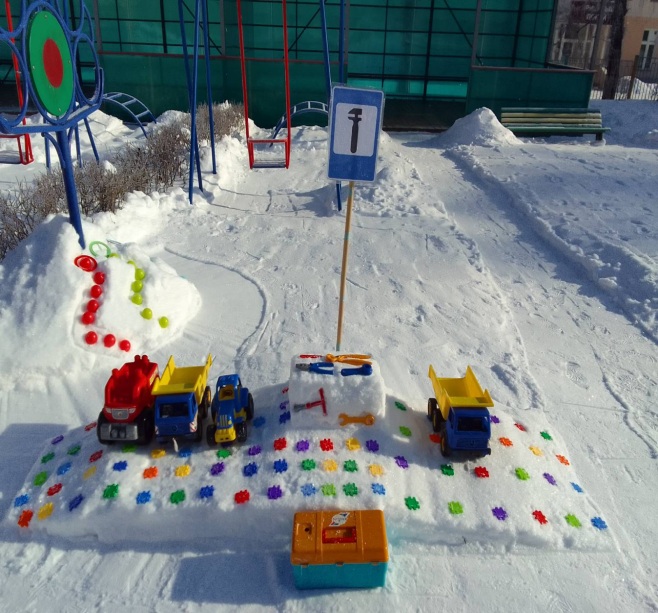 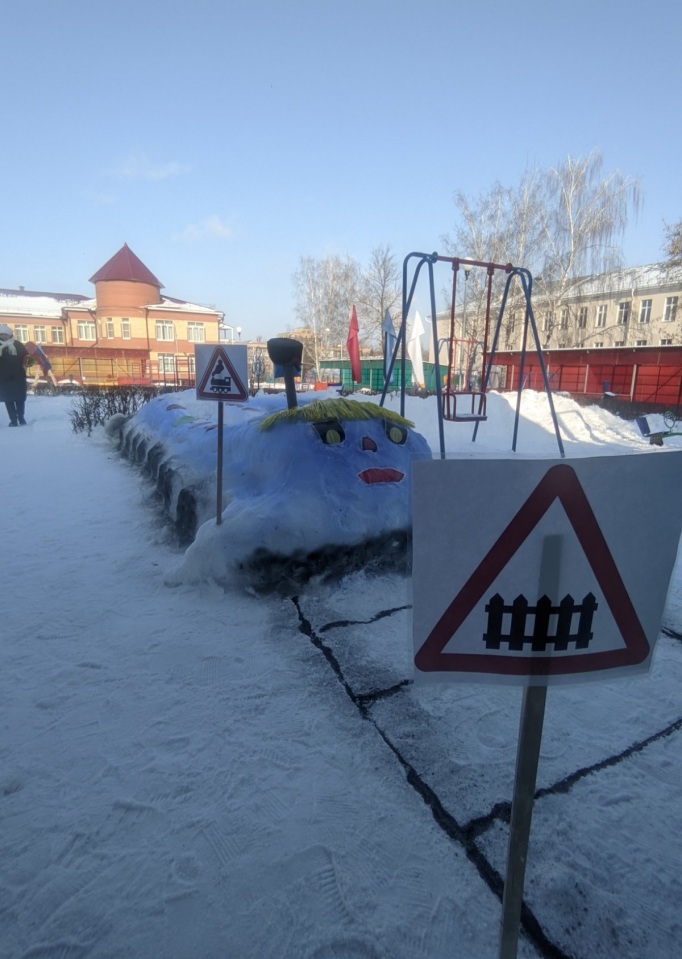 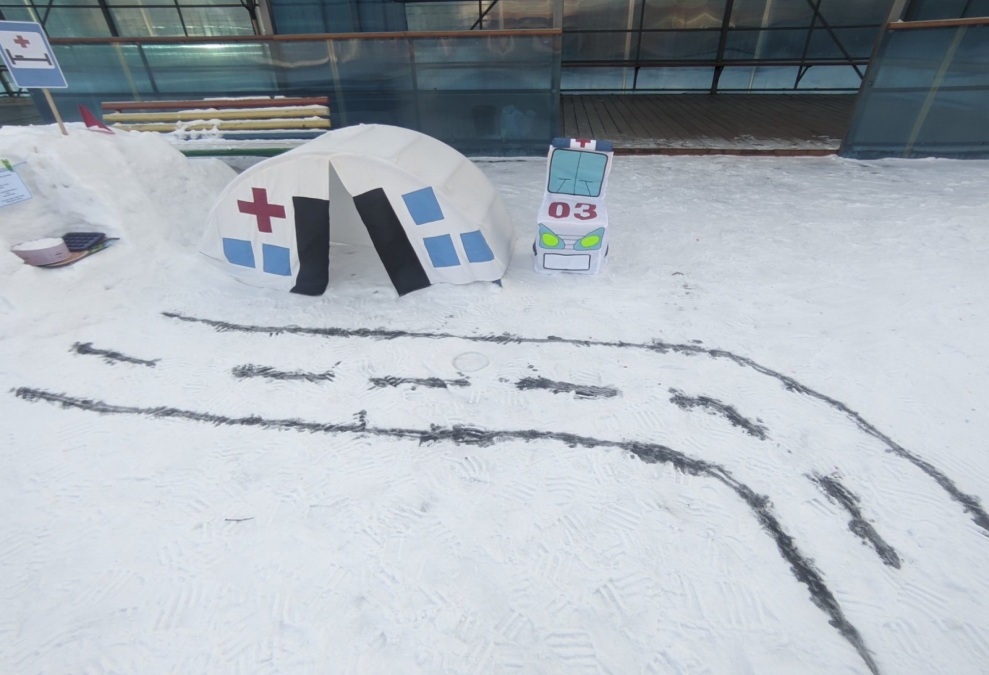 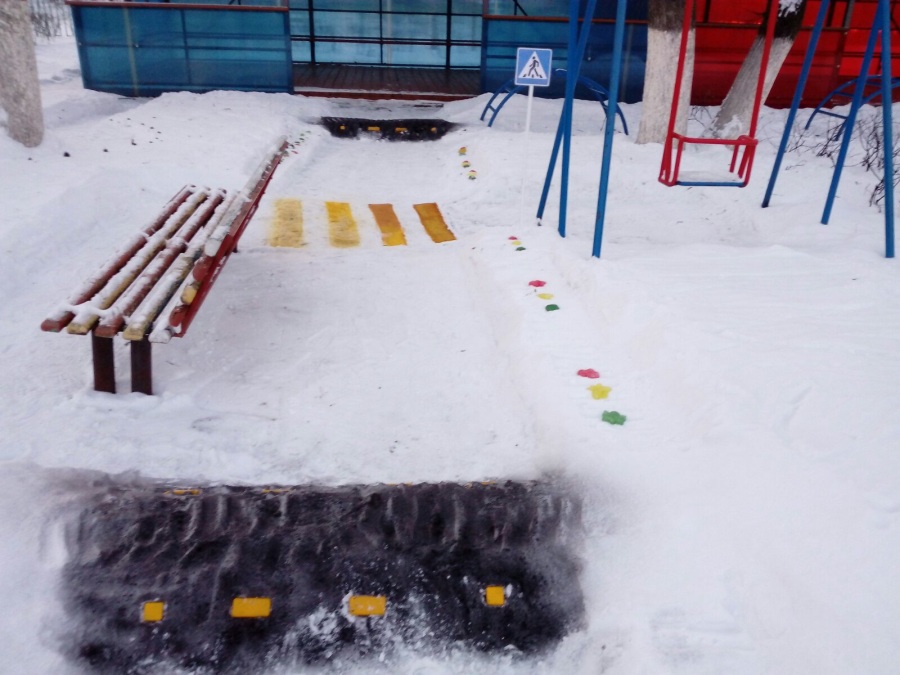 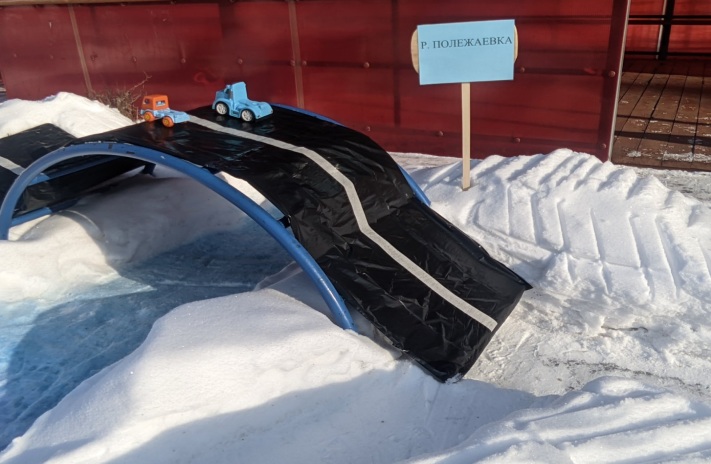 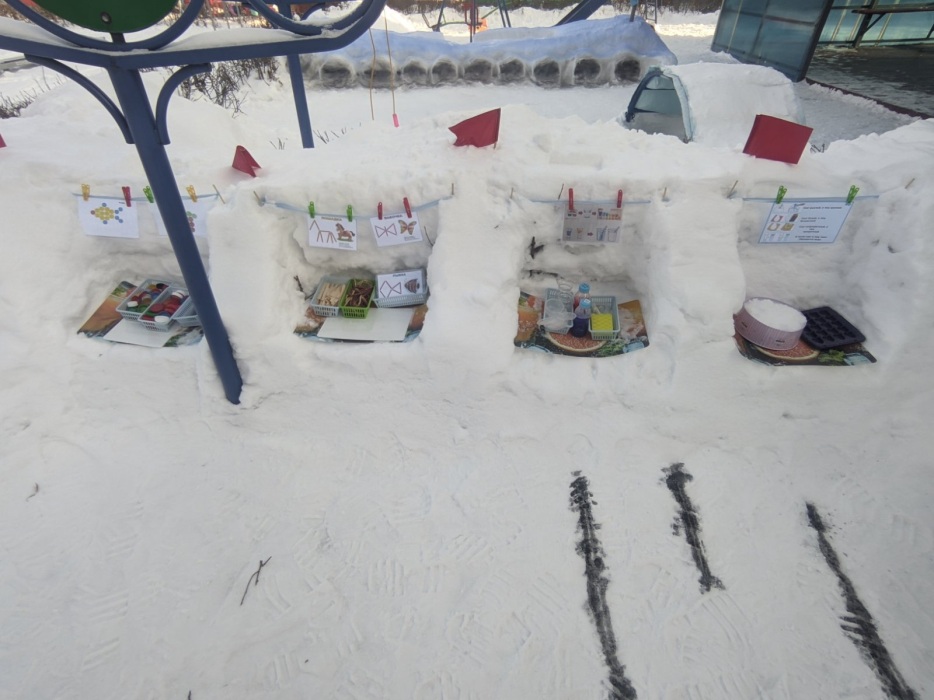 Оригинальность, эстетичность  
оформления участков
НАЛИЧИЕ, СОСТОЯНИЯ СПОРТИВНОГО И ИГРОВОГО ОБОРУДОВАНИЯ
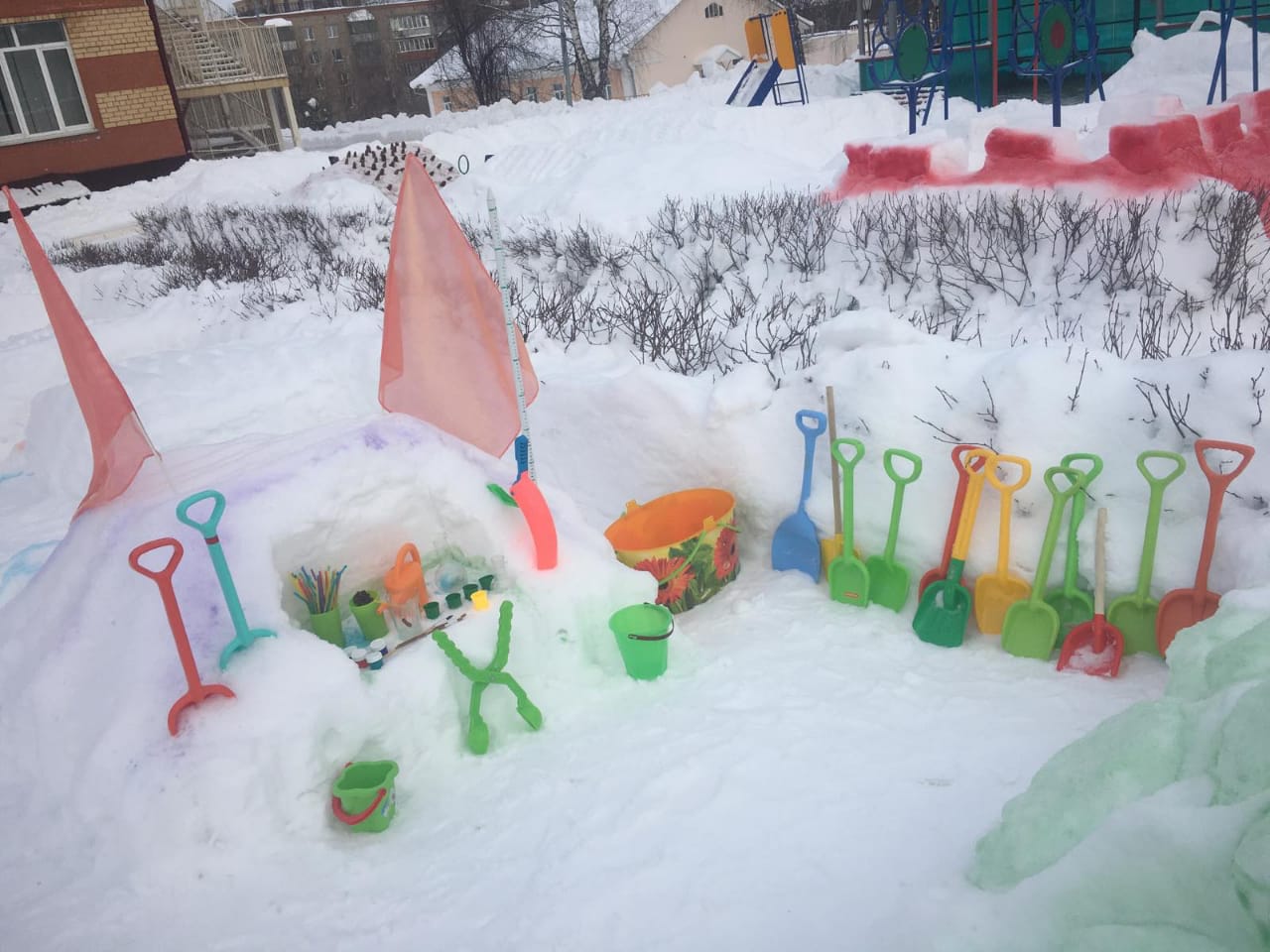 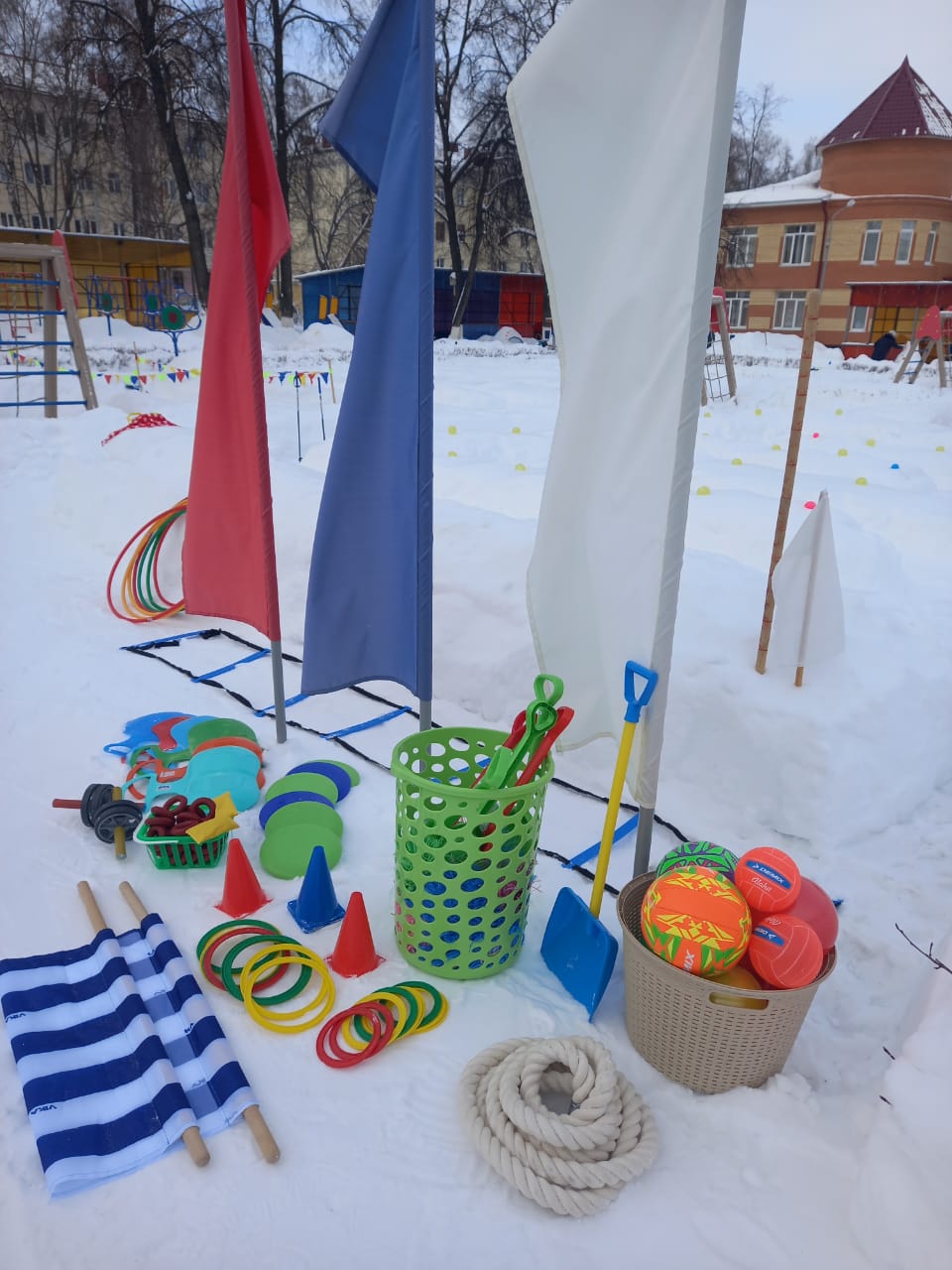 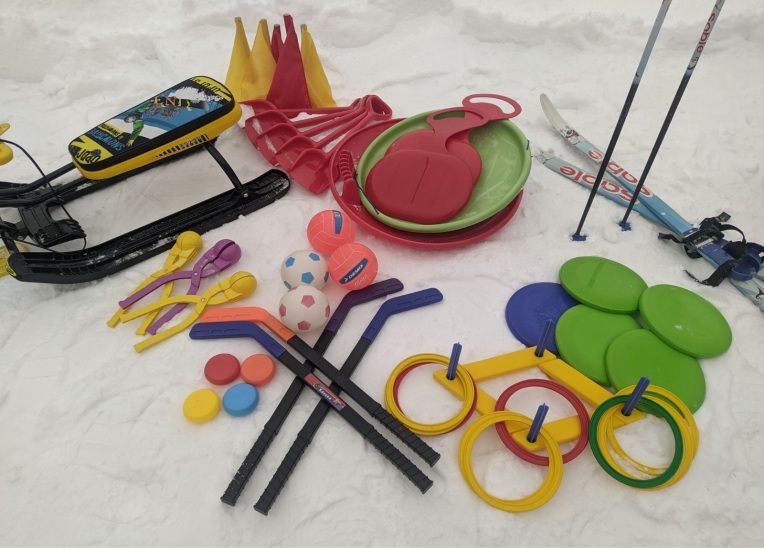 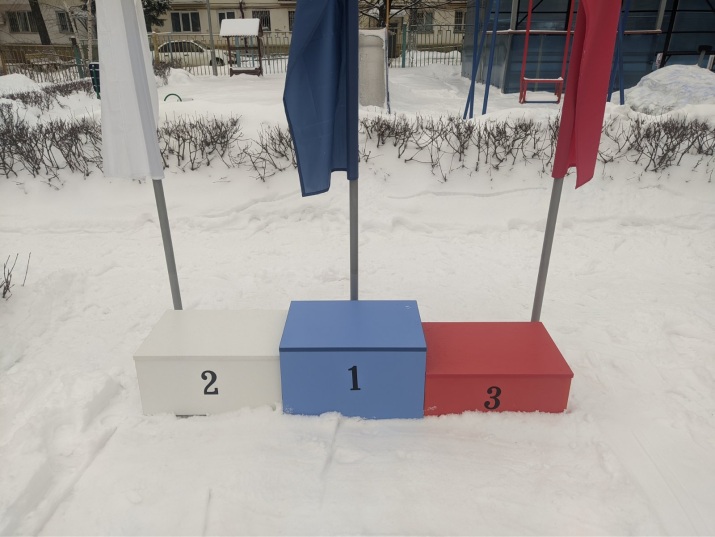 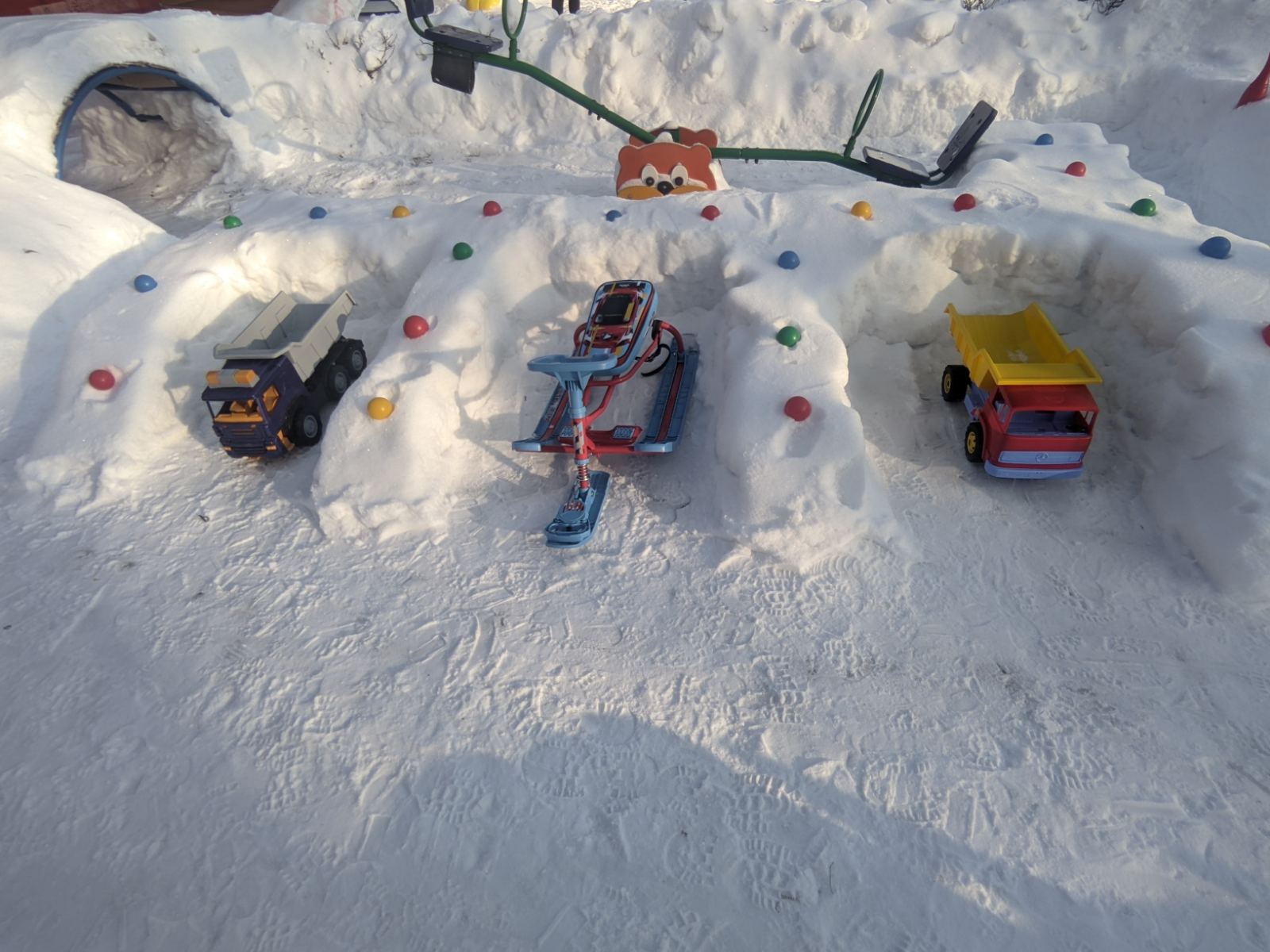 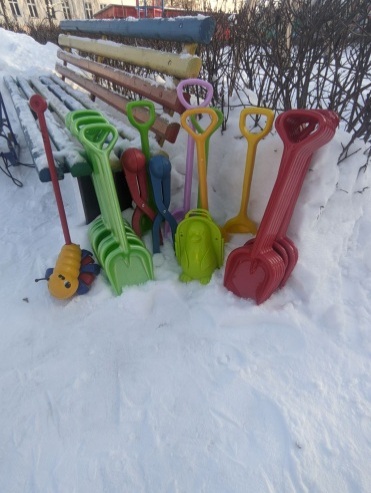 Выносной материал для организации детской деятельности и спортивных игр
БЕЗОПАСНОСТЬ И ПРАКТИЧНОСТЬ ИСПОЛЬЗУЕМОГО ОБОРУДОВАНИЯ
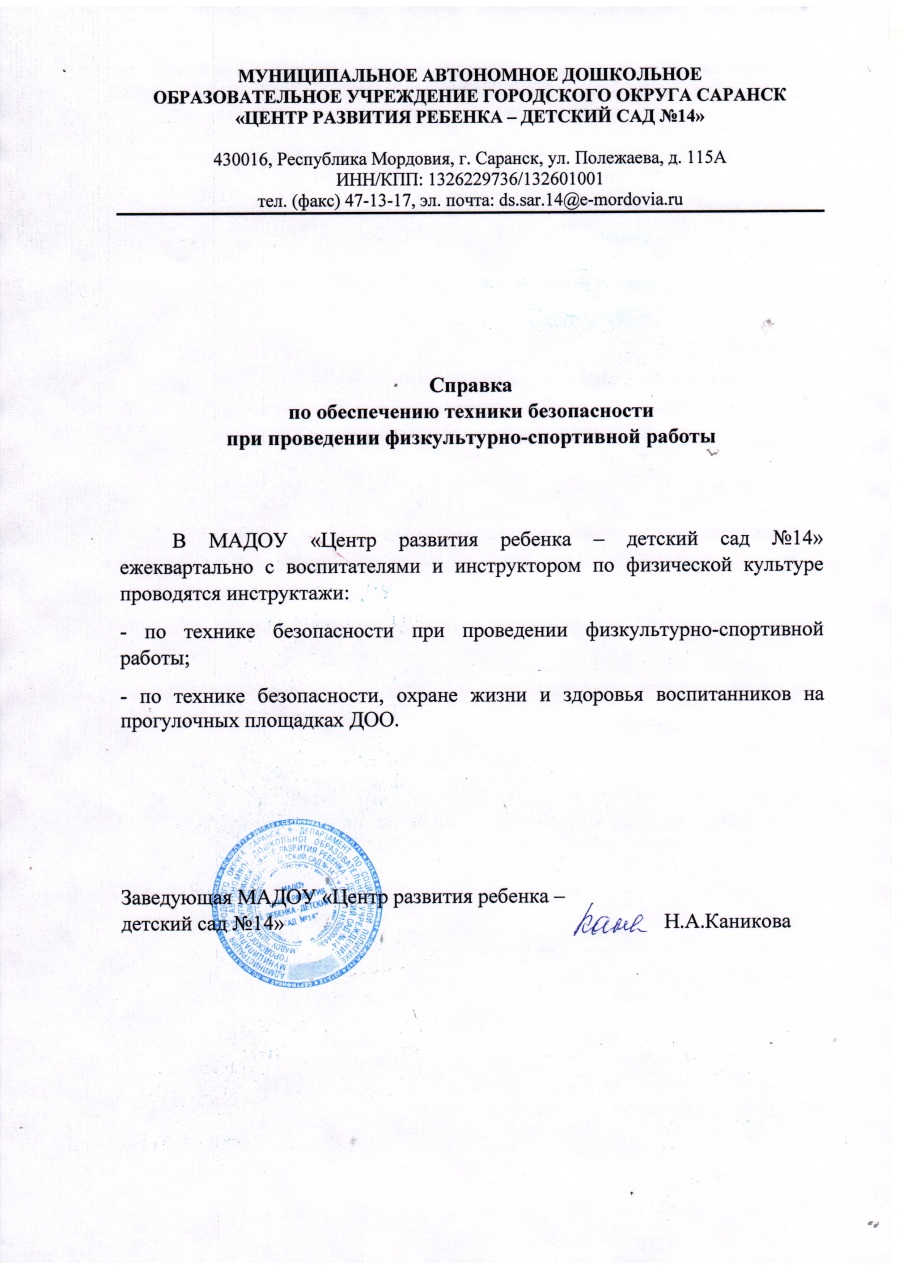 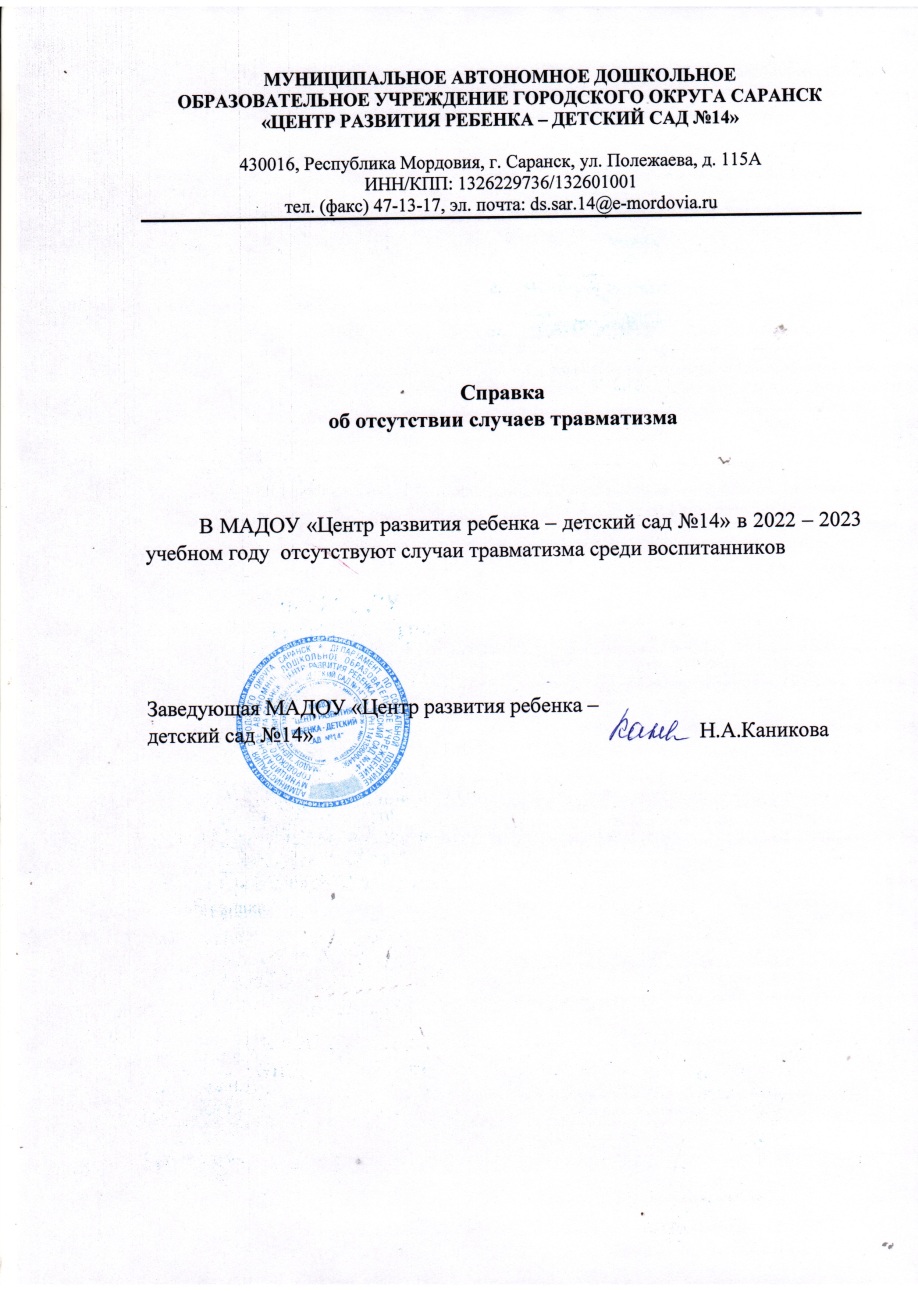 РАБОТА С РОДИТЕЛЯМИ
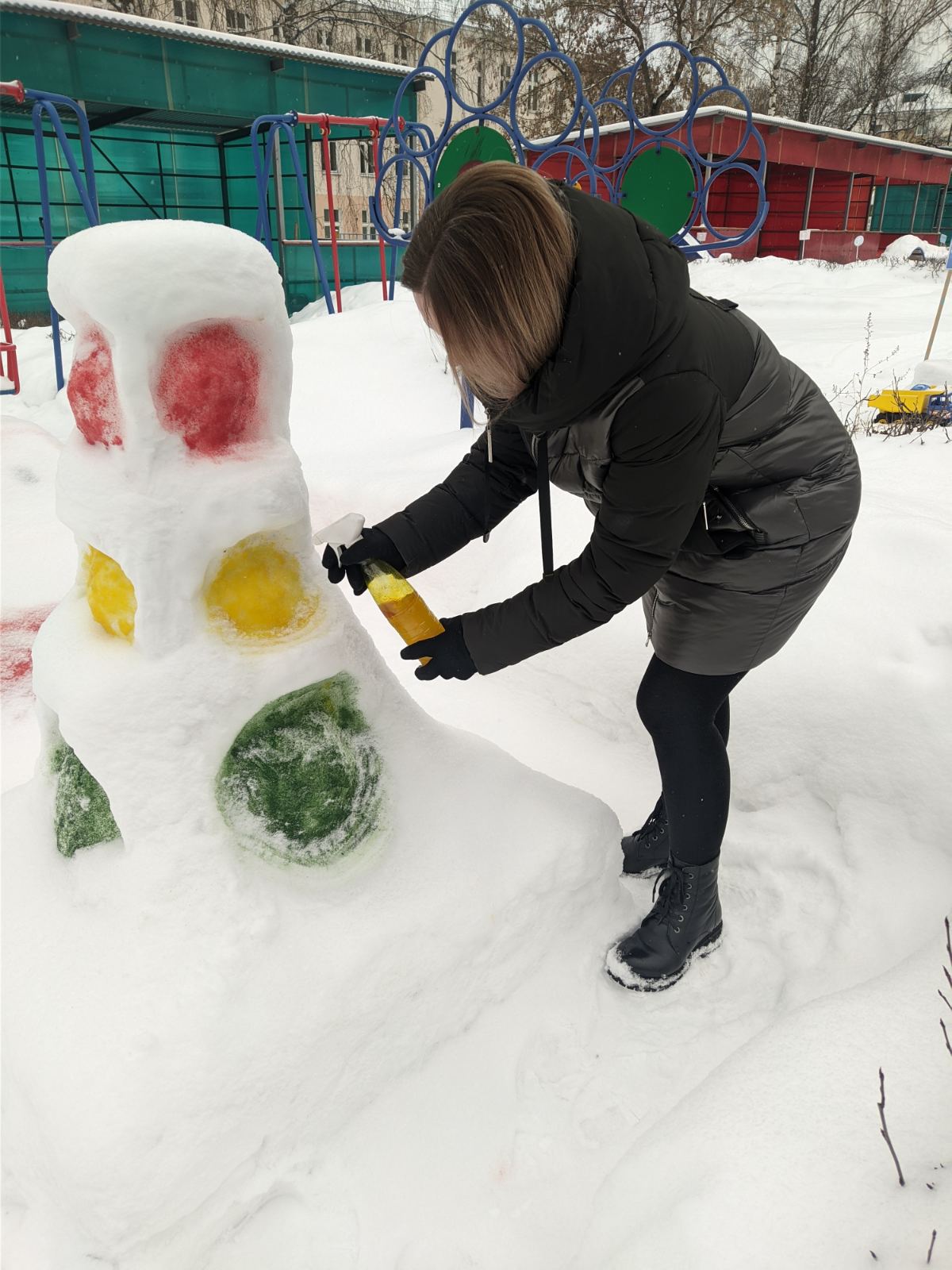 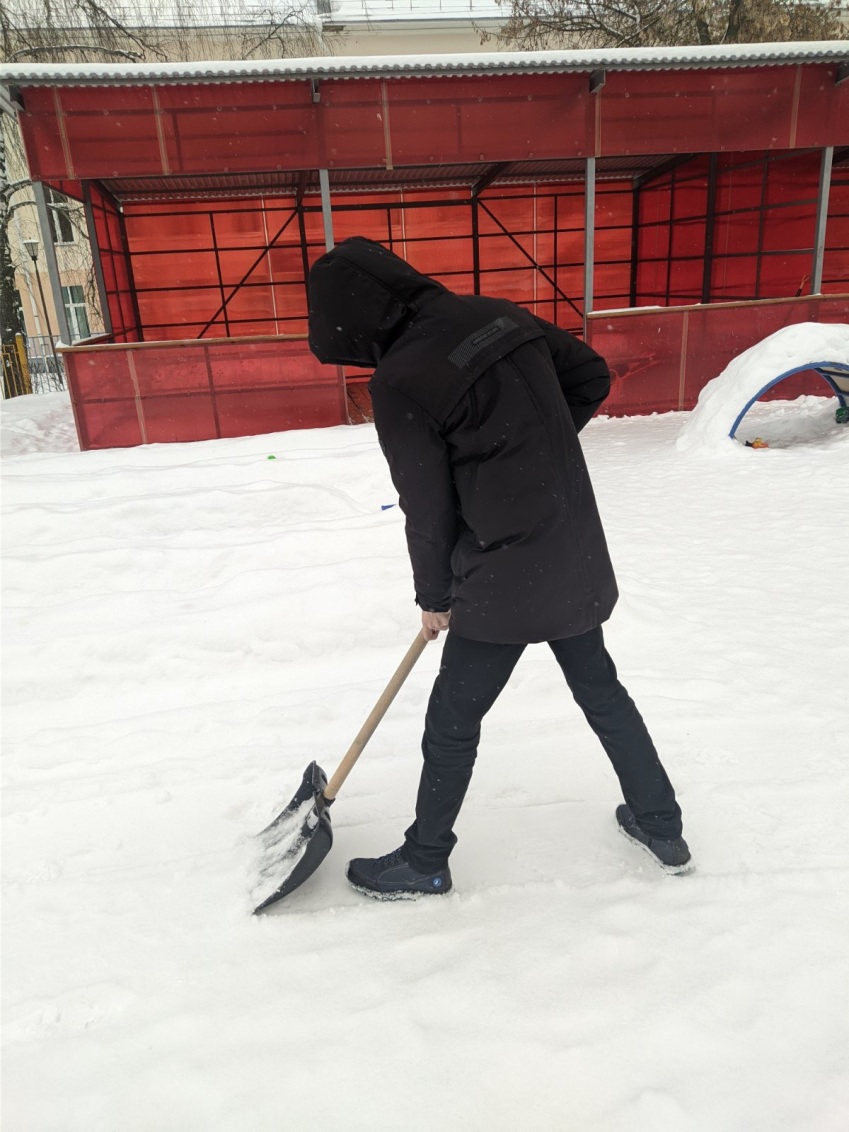 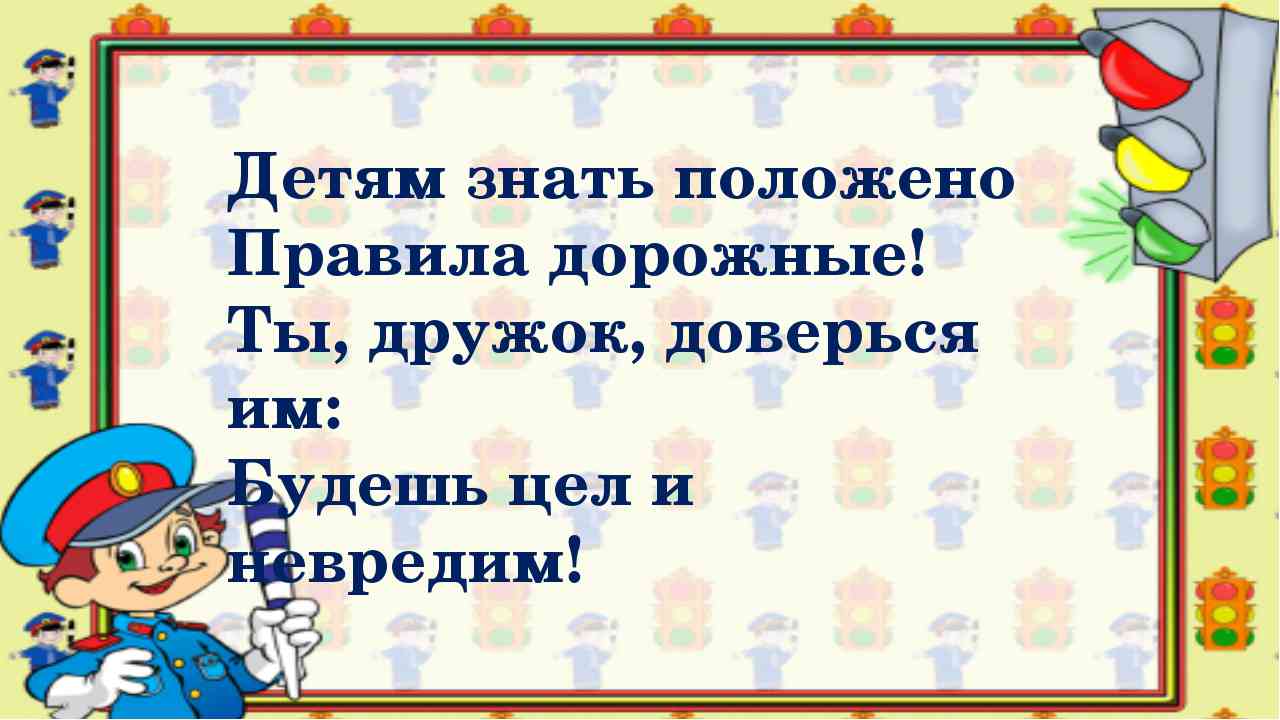 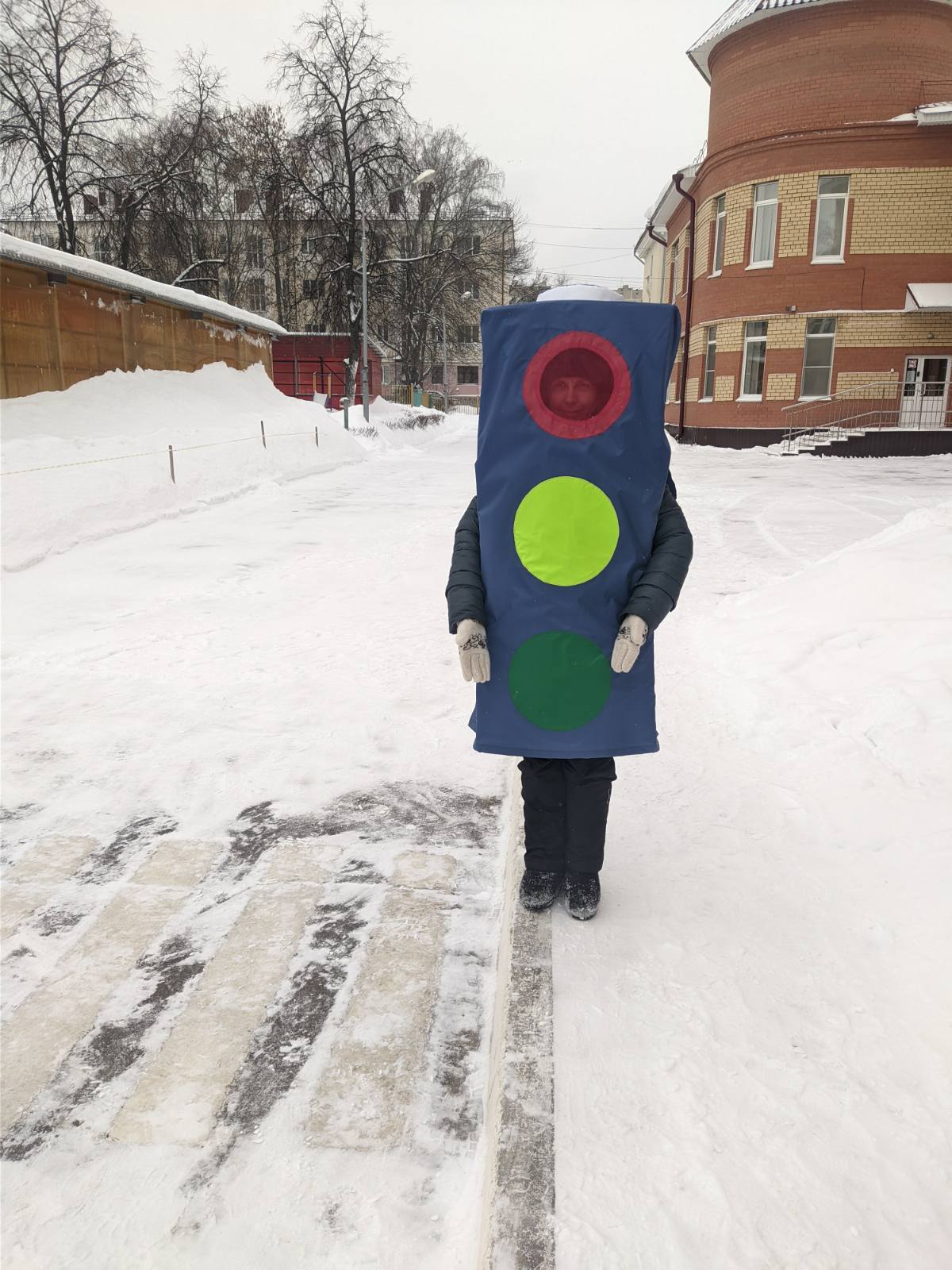 Спасибо 
за 
внимание!